Willkommen zum Tagesworkshop für Auszubildende
Arbeit- und Gesundheit
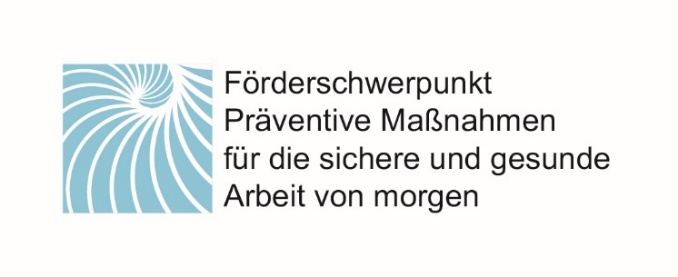 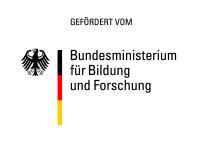 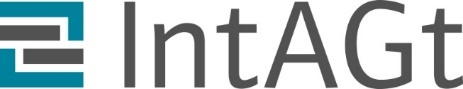 1
Vorstellungsrunde
2
Vorstellung
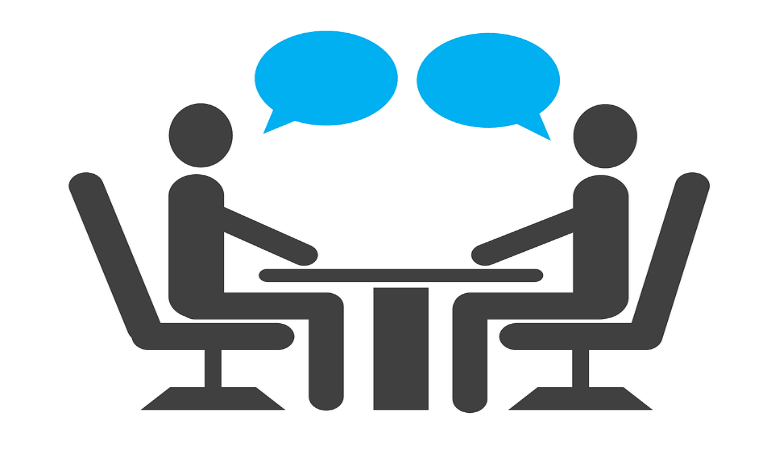 3
Interviewfragen
Name, Alter, Ausbildungsberuf
Woran lag es, dass Du dich gestresst gefühlt hast?
Was hast Du in dem Moment gegen den Stress übernommen?
Was sollte man ein Mal im Leben gemacht haben?
Wie wirst Du Stress 
wieder los?
Wann hattest Du das letzte Mal Stress?
4
Das Spaghetti-Spiel
5
[Speaker Notes: Ziel ist es spielerisch Behinderungen und Positivmerkmale der Arbeit zu erleben]
Der Spaghetti-Turm
Aufgabe: Baut einen Turm aus dem verfügbaren Material, der mindestens 30 cm hoch ist und einen Marshmallow trägt.

Gewinner: Der höchste Marshmallow gewinnt.

Material: 
20 ungekochte Spaghetti
1 Streifen Klebeband
Bindfaden
Marshmallow
hilfreiche Unterlagen
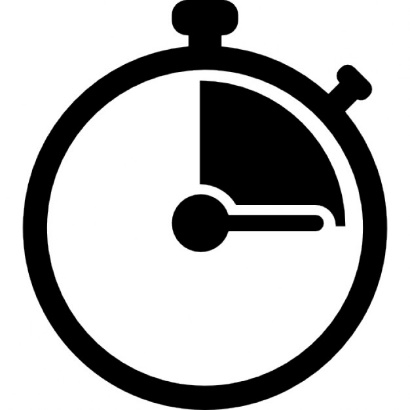 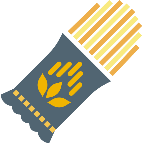 8 Minuten
6
Die Regeln
Die Spaghetti dürfen nicht am Tisch befestigt werden.
Zusätzliches Baumaterial ist verboten.
Nach Ablauf der Zeit darf der Turm nicht mehr berührt werden.
Die schriftlichen Hinweise dürfen nicht als Baumaterial verwendet werden.
Spionage verboten.
Verlassen des Arbeitsplatzes verboten
Marshmallow verkleinern verboten.
7
Pause
8
Wie wirkt Arbeit auf Gesundheit?
9
Gedankenexperiment:Negativer Stress oder positive Herausforderung?
Ich habe hier eine sehr wichtige Spezialaufgabe für Sie…
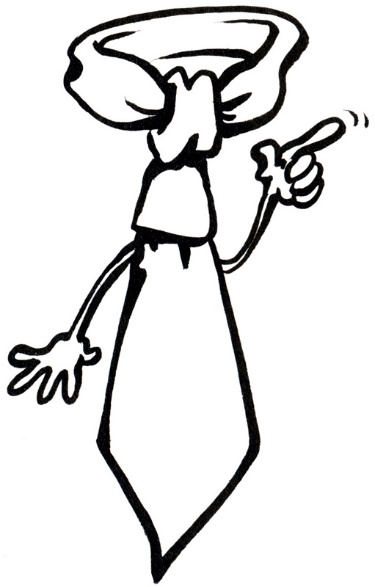 32
Bildquelle: www.Live-Karikaturen.ch
Die Stressreaktion
(Stress-)Reaktion
Reiz/Ereignis:Herausforderung
Belastung/Stress
Bewertung
der Situation
meiner Fähigkeiten
EmotionVerhaltenKörper
36
Stressreaktionen (nach Kaluza, 1996)
Körper
Verhalten
Gedanken / Gefühle
z. B.:
 Puls , Blutdruck 
 Muskelspannung 
 Atemfrequenz 
 Blutgerinnung 
 Verdauung  
 Immunkompetenz 
 Sexualfunktion 
z. B.:
 Angst
 Ärger
 Enttäuschung
 „immer ich“
 „das schaffe ich nie“
 „jetzt ist alles aus“
 „ich muss das ganz alleine schaffen“
z. B.:
 hastig und verkrampft arbeiten
 gereizt gegenüber	anderen
 mangelnde Planung 	und Übersicht
 fehlende Pausen
 Rauchen
 „nebenbei“ Essen
12
Die Stressreaktion
(Stress-)Reaktion
Reiz/Ereignis:Herausforderung
Belastung/Stress
Bewertung
der Situation
meiner Fähigkeiten
EmotionVerhaltenKörper
Belastungen als Risikofaktoren
Ressourcen als Chancen
36
Psychische Belastungen in der Arbeit
30
Ressourcen in der Arbeit
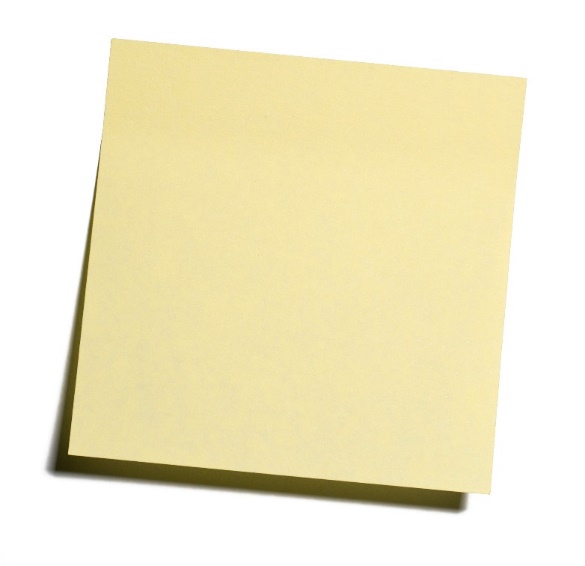 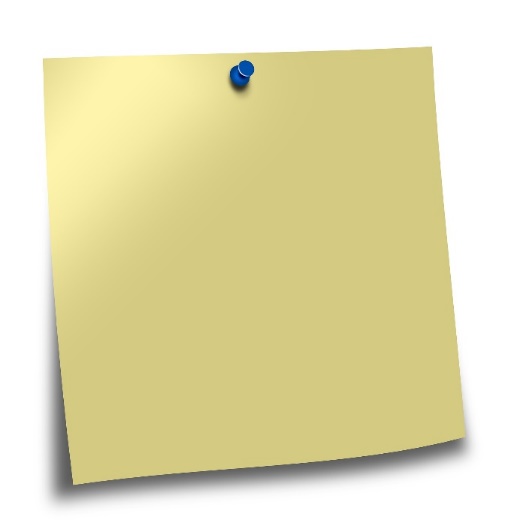 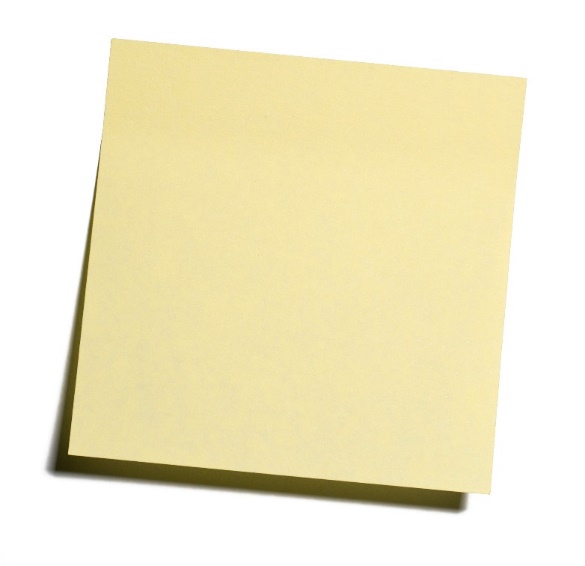 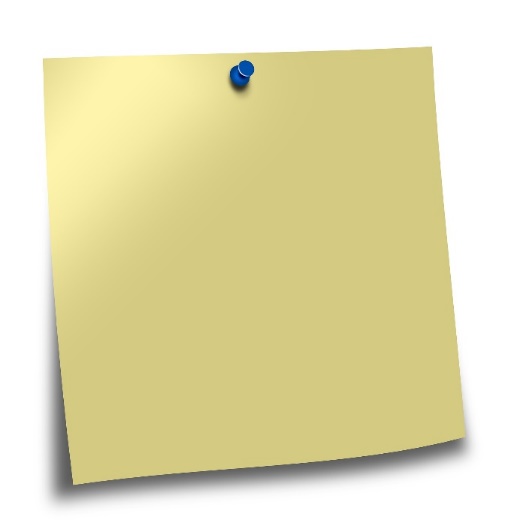 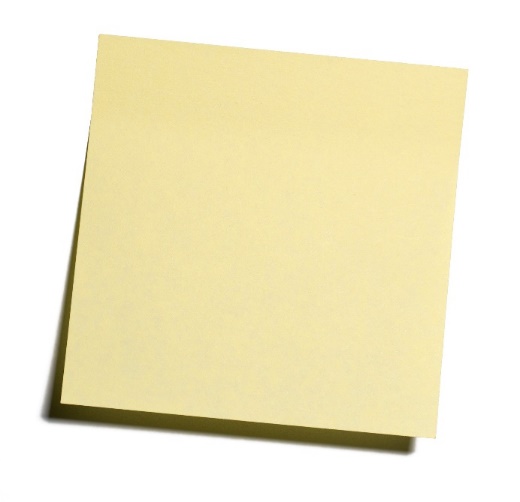 Körperl. Aktivität
Zeit-spielraum
Entscheidungs-spielraum
Kommuni-kation
Vielfalt
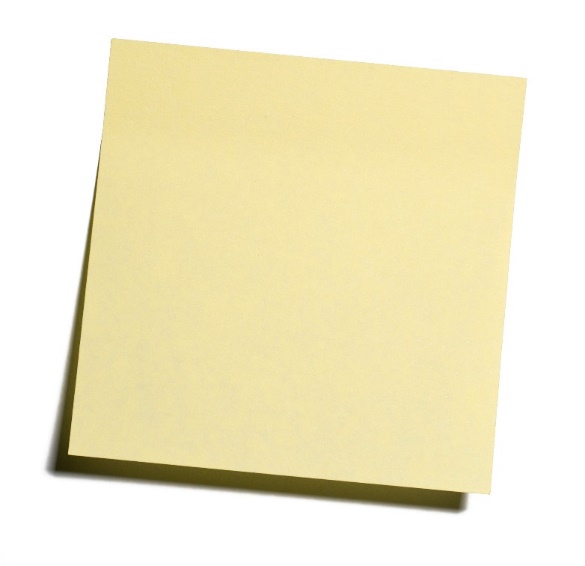 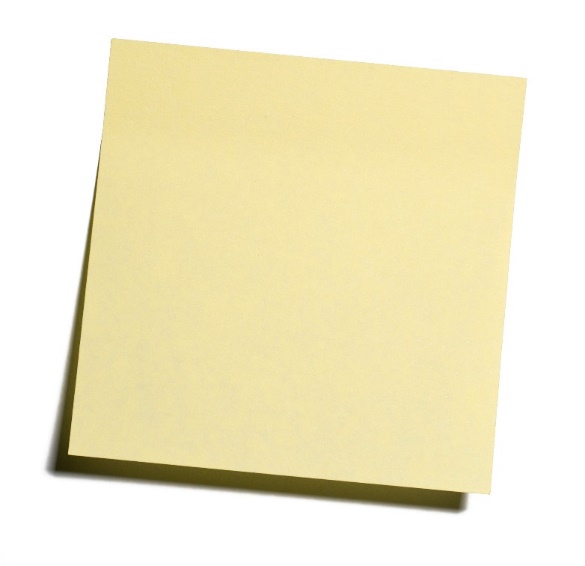 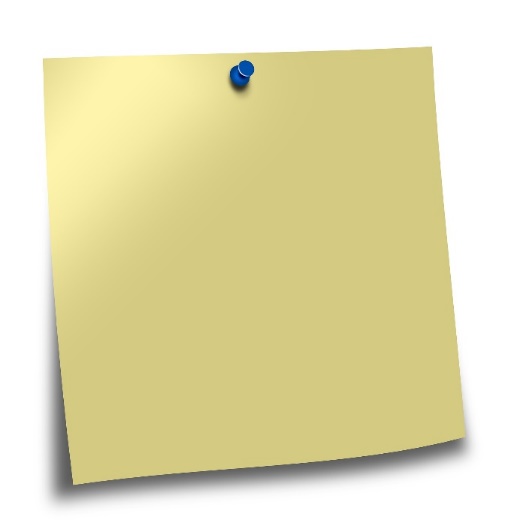 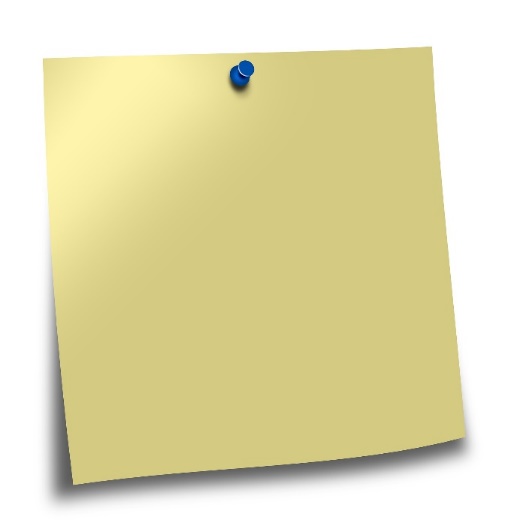 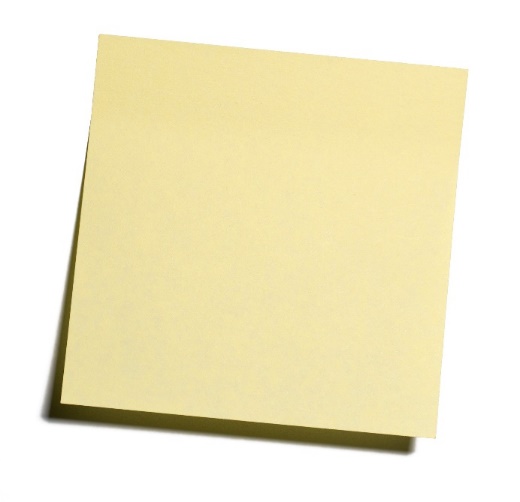 Kontakt zum Arbeits-gegenstand
SozialeUnter-stützung
Gestalt-barkeit
Sinnhaftig-keit
Durchschau-barkeit
31
Zusammenfassung: der Zusammenhang von Arbeit und Gesundheit
Stolz, Persönlichkeits-entwicklung
Ressourcen
Arbeit
Gesundheit
Situation, eigene Fähigkeiten
Stress, Erschöpfung,Krankheit
Belastungen/Stressoren
30
Interview mit Niko
17
Aufbau des Interviews
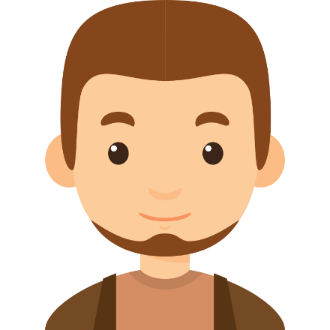 Ihr habt den Auftrag „Niko“ zu interviewen:
Findet Nikos Beruf heraus und beschreibt seine Arbeit
Was ist los mit Niko: Geht es ihm gut?
Findet heraus was Niko an seiner Arbeit gefällt und was ihm nicht gefällt. Welche Ressourcen und Belastungen könnt ihr feststellen?
Ihr habt 15 Minuten Zeit euch auf das Interview vorzubereiten.
Nach dem Interview habt ihr Zeit eure Ergebnisse zu vergleichen.
Die Ergebnisse sammeln wir gemeinsam an der Tafel.
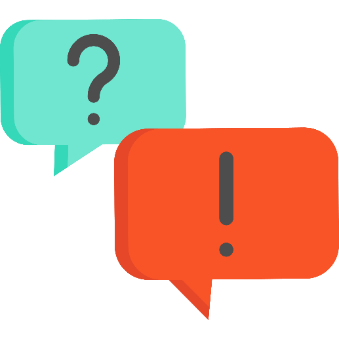 18
Pause
19
Handlungsoptionen: Verhaltens- und Verhältnisprävention
20
Prävention
21
Akteure und Verantwortlichkeiten
22
Der eigene Akku
Beschreibe in Stichpunkten deine 
Ressourcen und Belastungen bei der Arbeit
Belastungen   entladen deinen Akku, 
Ressourcen    können ihn wieder aufladen


Benenne drei Maßnahmen, die du dir für 
deine Arbeit vornehmen möchtest – und eine
 Maßnahme für das, was du in der Freizeit
 ändern willst
23